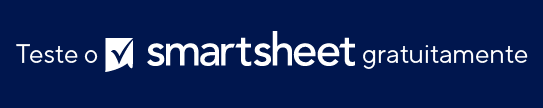 AMOSTRA DE MODELO DE AMEAÇAS, OPORTUNIDADES E RISCOS
Metas de análise
pontos fortes
pontos fracos
Orientado ao consumidor: podemos vender produtos somente digitais para clientes em todo o mundo.
Orientado para negócios: podemos incorporar a tecnologia blockchain e aceitar todos os tipos de pagamentos digitais.
Determine se uma expansão no metaverso é benéfica para nossos negócios.
Infraestrutura muito nova: haverá um número substancial de obstáculos.
Sem mentores ou especialistas: como o metaverso é novo, não há mentores ou especialistas comprovados para ajudar a nos guiar.
S
W
Avaliação e próximas etapas
O
T
Expansão digital: temos a oportunidade de alcançar um público muito mais amplo (ou seja, em todo o mundo).
Novos fluxos de receita: podemos criar novas linhas de produtos digitais e do mundo real e nos preparar para crescimento e evolução futuros.
Segurança: não se sabe o suficiente sobre a segurança cibernética e os riscos de hackeamento dentro do metaverso.
Crime e assédio: é difícil aplicar regras e leis em um espaço digital.
Inicie um teste e continue pesquisando. Observe oportunidades de anunciar e os custos de uma vitrine virtual. Converse com um representante do metaverso sobre as políticas de segurança e jurídicas.
oportunidades
ameaças
MODELO DE AMEAÇAS, OPORTUNIDADES E RISCOS
Metas de análise
pontos fortes
pontos fracos
Ponto forte um
Ponto fraco um
Metas
S
W
Avaliação e próximas etapas
O
T
Oportunidade um
Ameaça um
Avaliação e próximas etapas
oportunidades
ameaças